МДП В РОССИИ: информация о последних событиях
Москва, 28 мая 2014 года
Умберто де Претто, Генеральный секретарь
С самого начала, МСАТ призвал российское правительство восстановить МДП
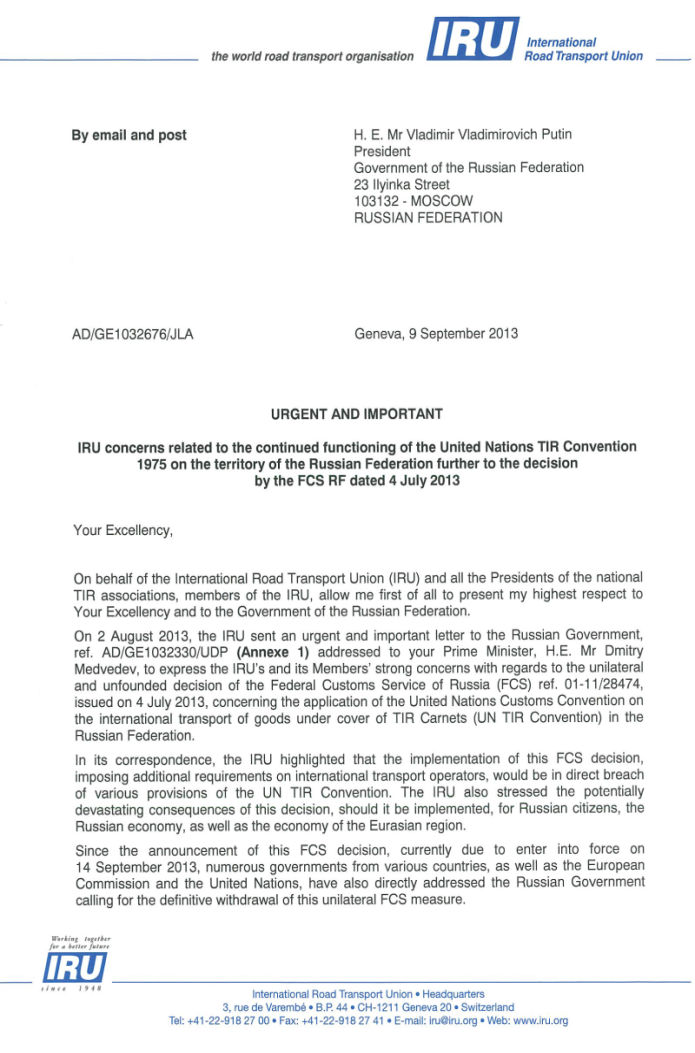 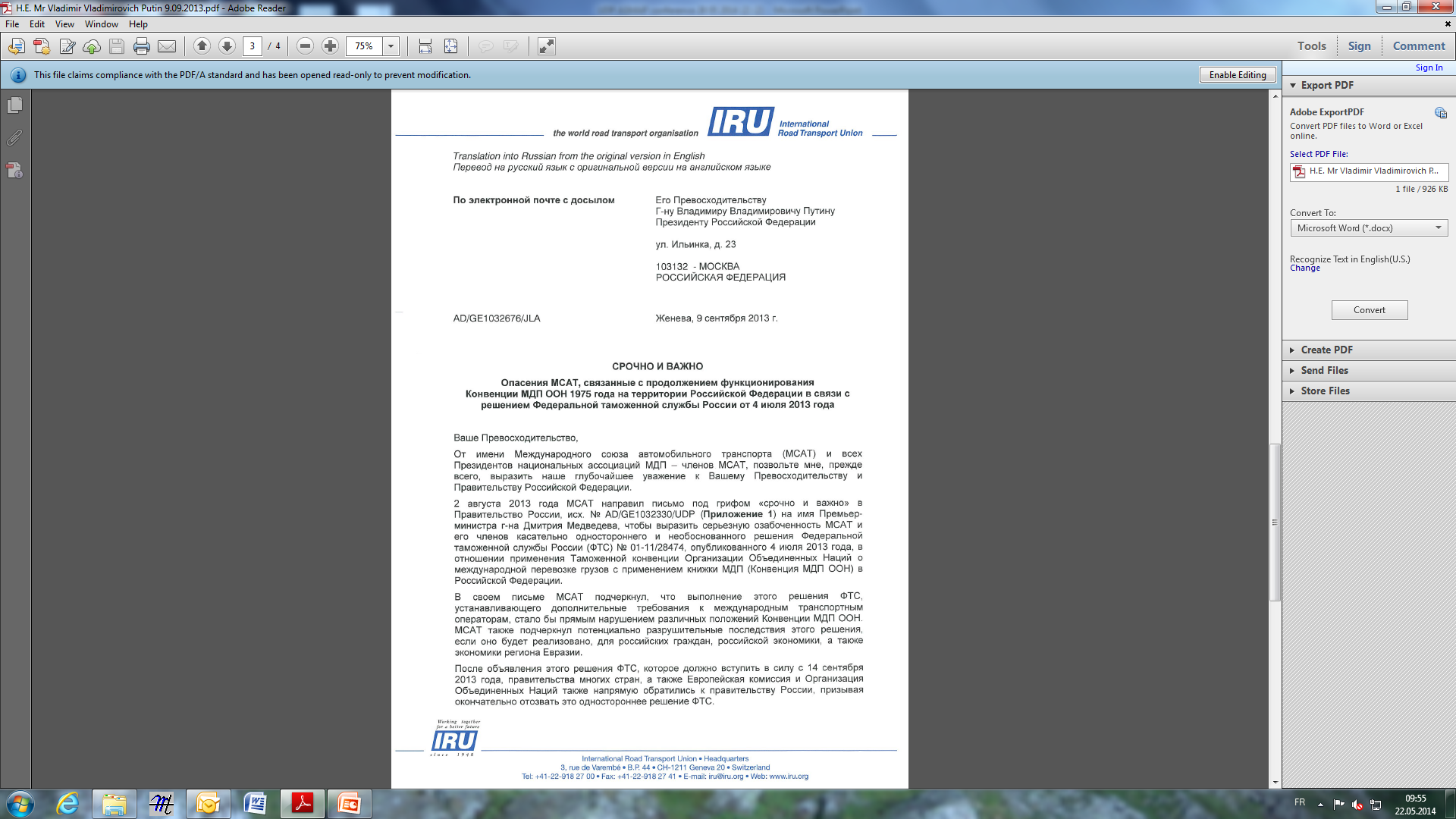 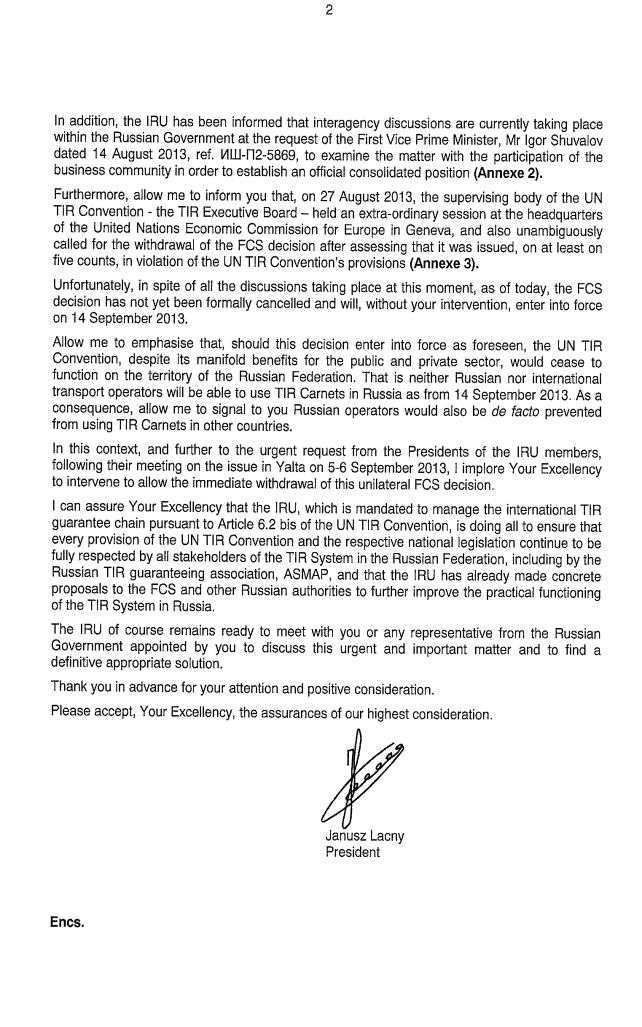 Беспрецедентная поддержка МДП на высшем уровне со стороны ООН и Европейского Союза
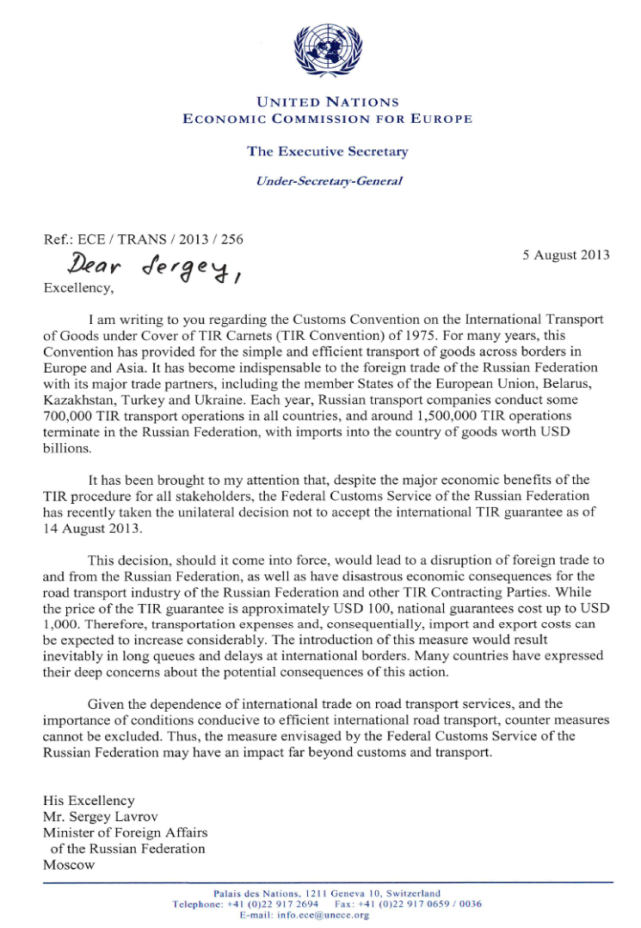 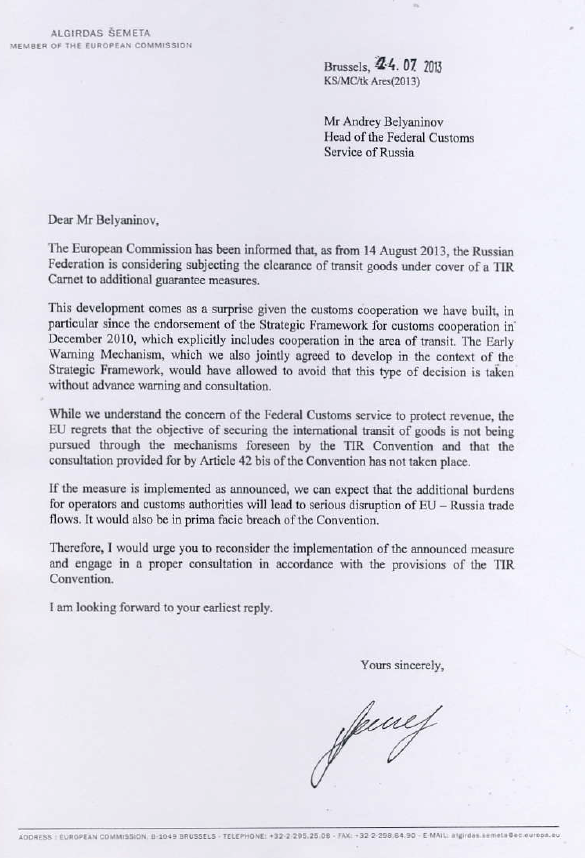 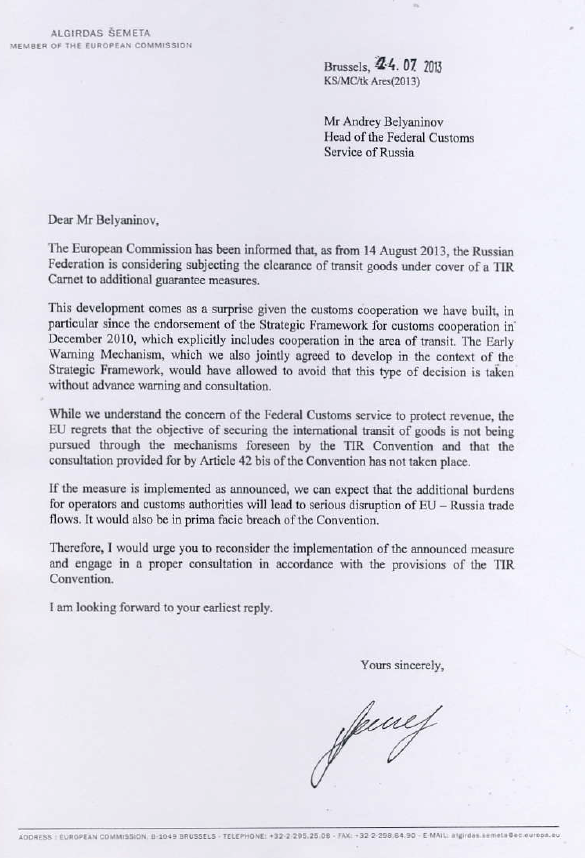 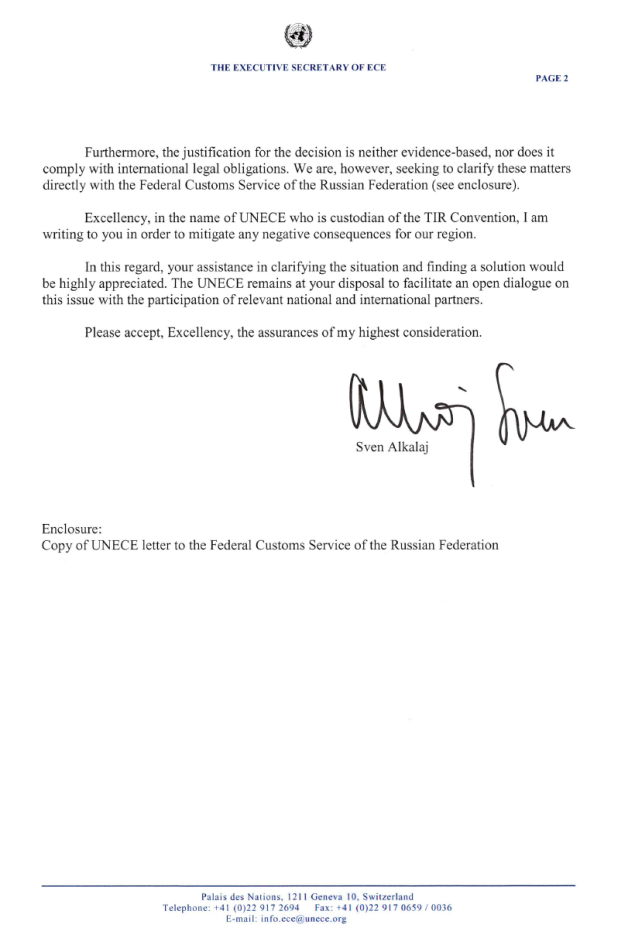 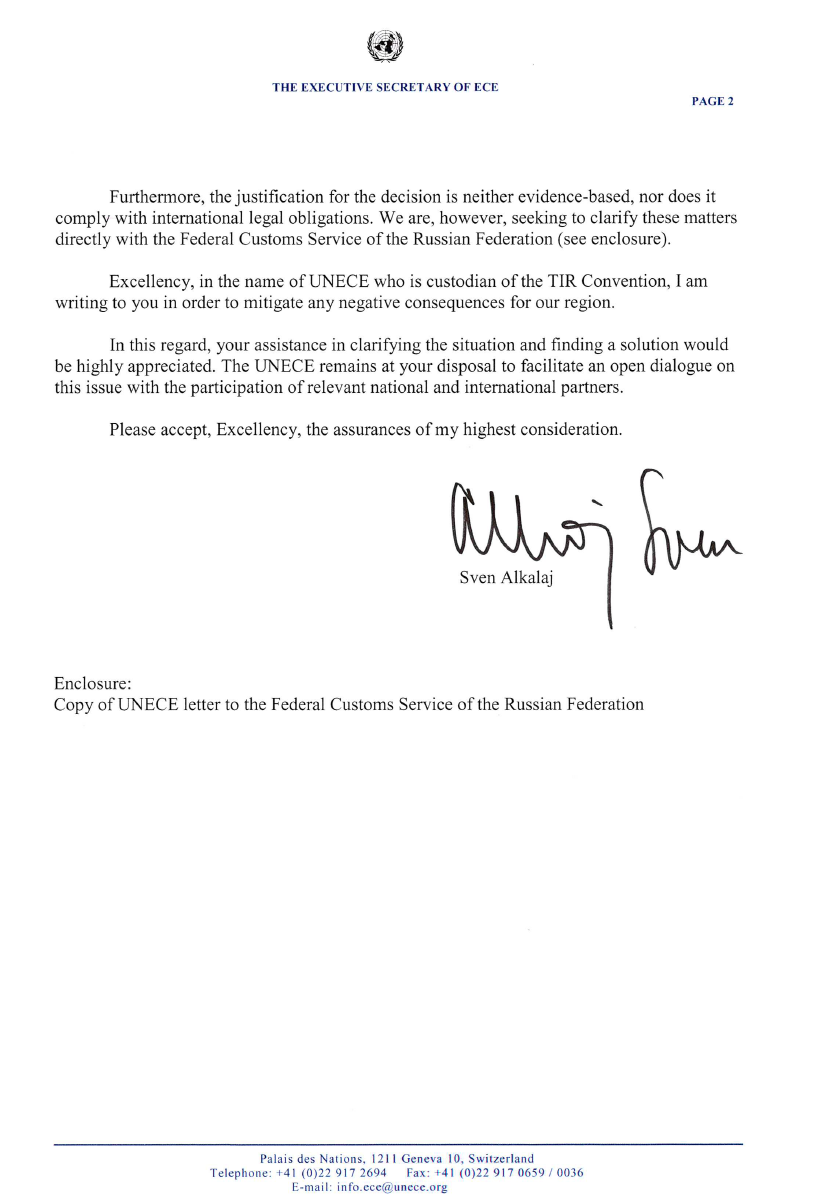 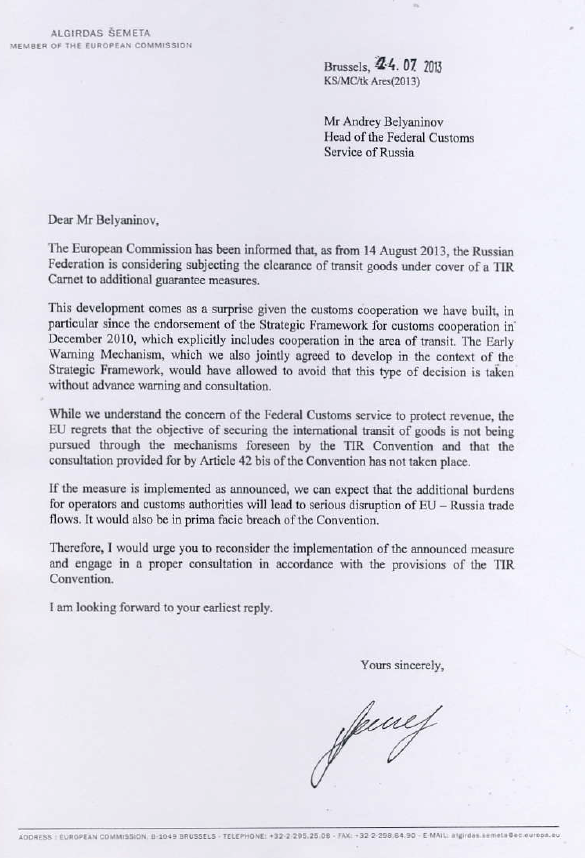 Ноябрь 2013 г. - МСАТ предложил решения по  всем вопросам, вызывающим беспокойство ФТС, но ФТС не была готова принять решение в то время
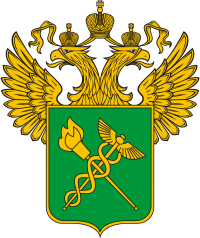 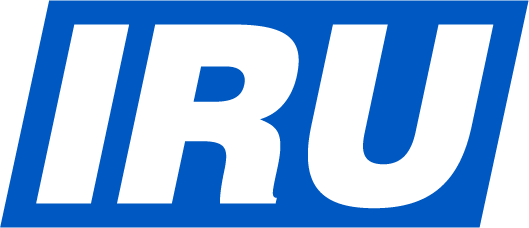 Результат правительственного совещания
26 ноября 2013 года на совещании, проведенном заместителем Председателя Правительства России, г-ном Шуваловым, было решено, что:
Гарантийное соглашение с АСМАП должно быть продлено до 1 июля 2014 года
Применение Конвенции МДП в России должно быть возобновлено с 1 декабря 2013 года
Конкурс на подписание нового гарантийного соглашения МДП в России должен быть подготовлен ФТС России, Минтрансом и Минэкономики, и быть готов к маю 2014 года
14 февраля 2014 г.    – Президиум МСАТ решает обратиться к Президенту В.Путину еще раз
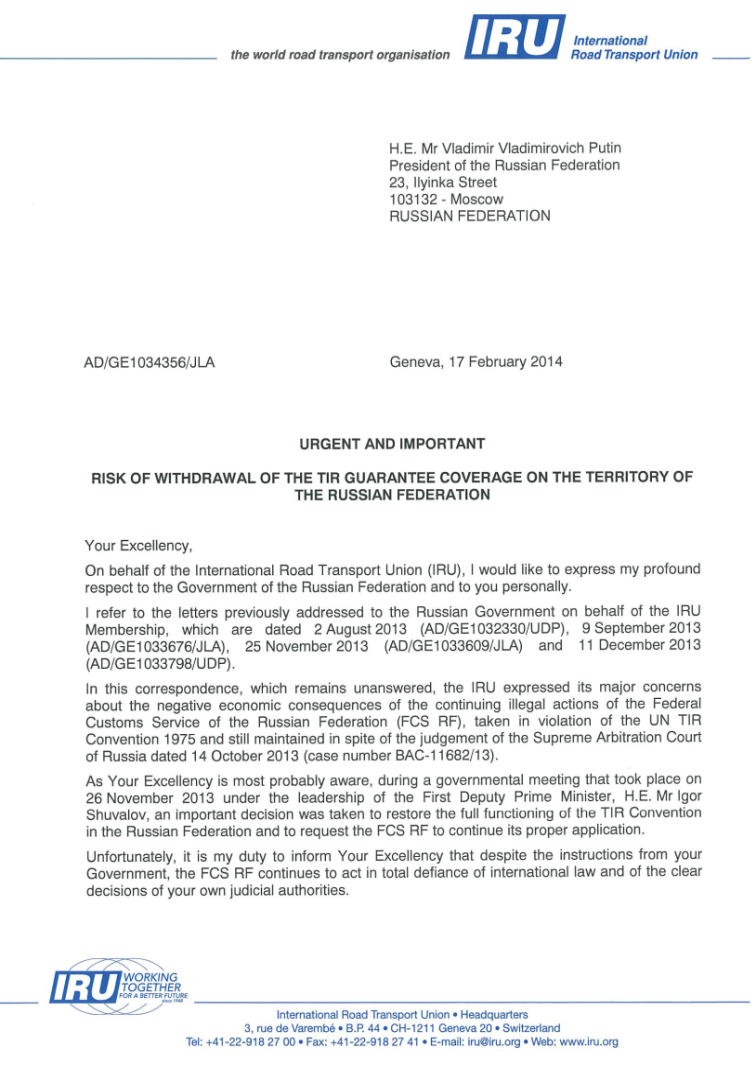 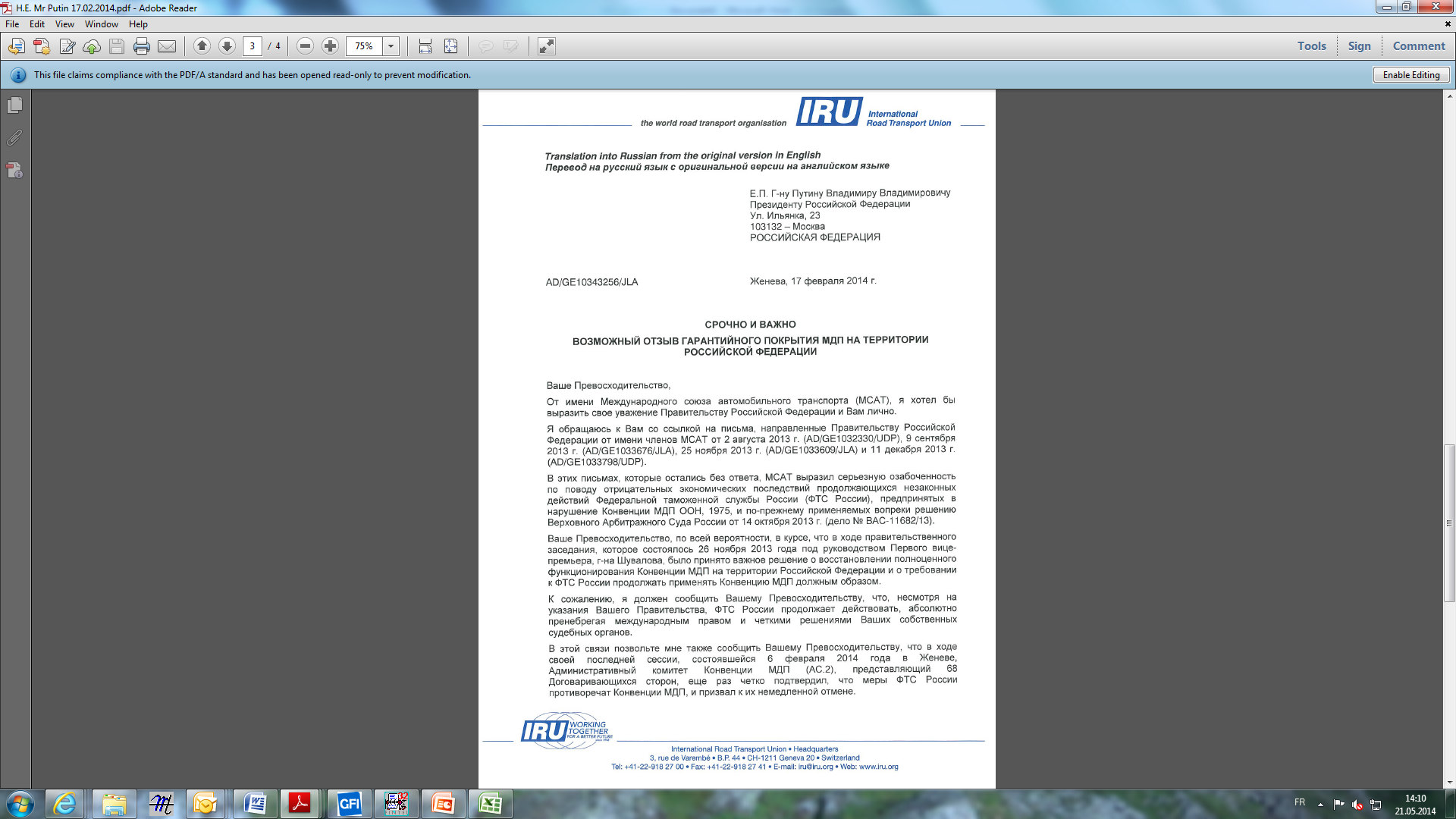 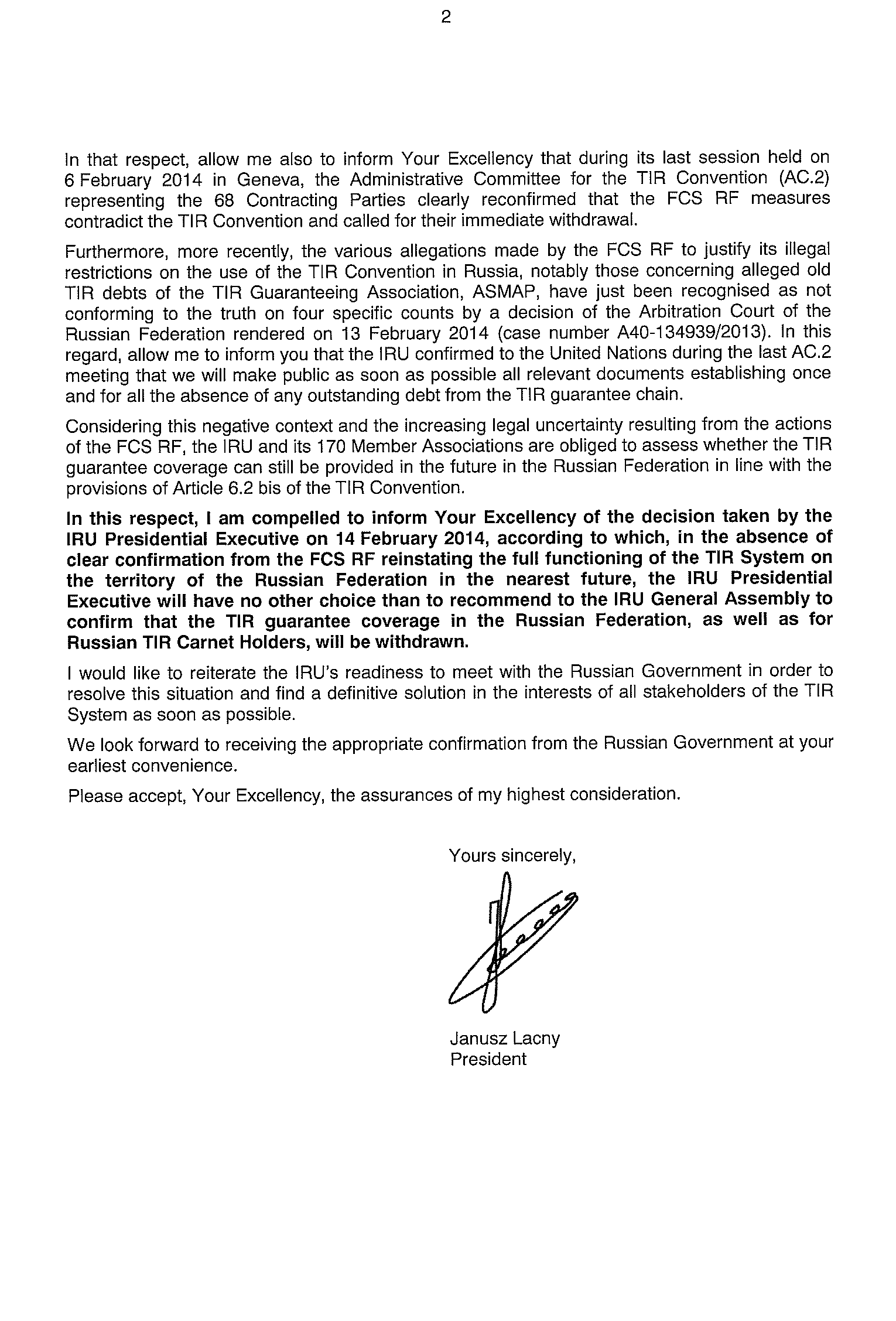 6 марта 2014 г. – российское Правительство начинает заниматься вопросом МДП
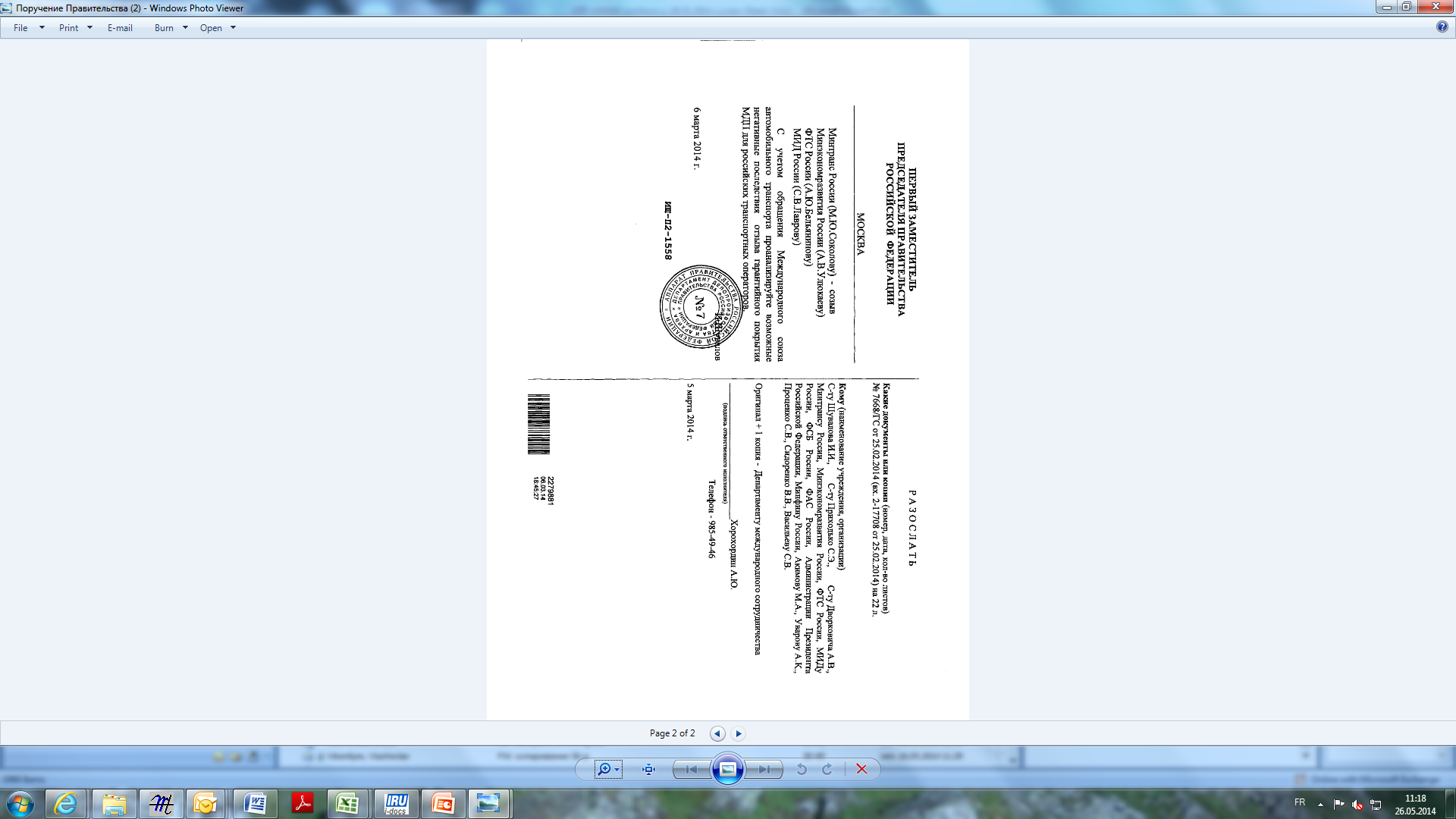 28 марта 2014 г.  – аудит  АСМАП подтверждает полное соответствие  требованиям Приложения 9 к Конвенции МДП
Общее заключение
PwC пришел к выводу, что операции и организация работы, установленные АСМАП, соответствуют существующим положениям Конвенции МДП, а также правилам и предписаниям МСАТ, который был уполномочен, согласно статье 6.2 Конвенции МДП, отвечать за эффективную организацию работы системы гарантий МДП. АСМАП также выполняет свои обязательства по отношению к Федеральной таможенной службе Российской Федерации в соответствии с ныне действующим гарантийным соглашением.
4 апреля 2014 г. -  Генеральная ассамблея МСАТ
Генеральная ассамблея дала Президиуму МСАТ полномочия по принятию решения в любой момент об отзыве гарантийного покрытия МДП в России, в случае, если это станет необходимо.
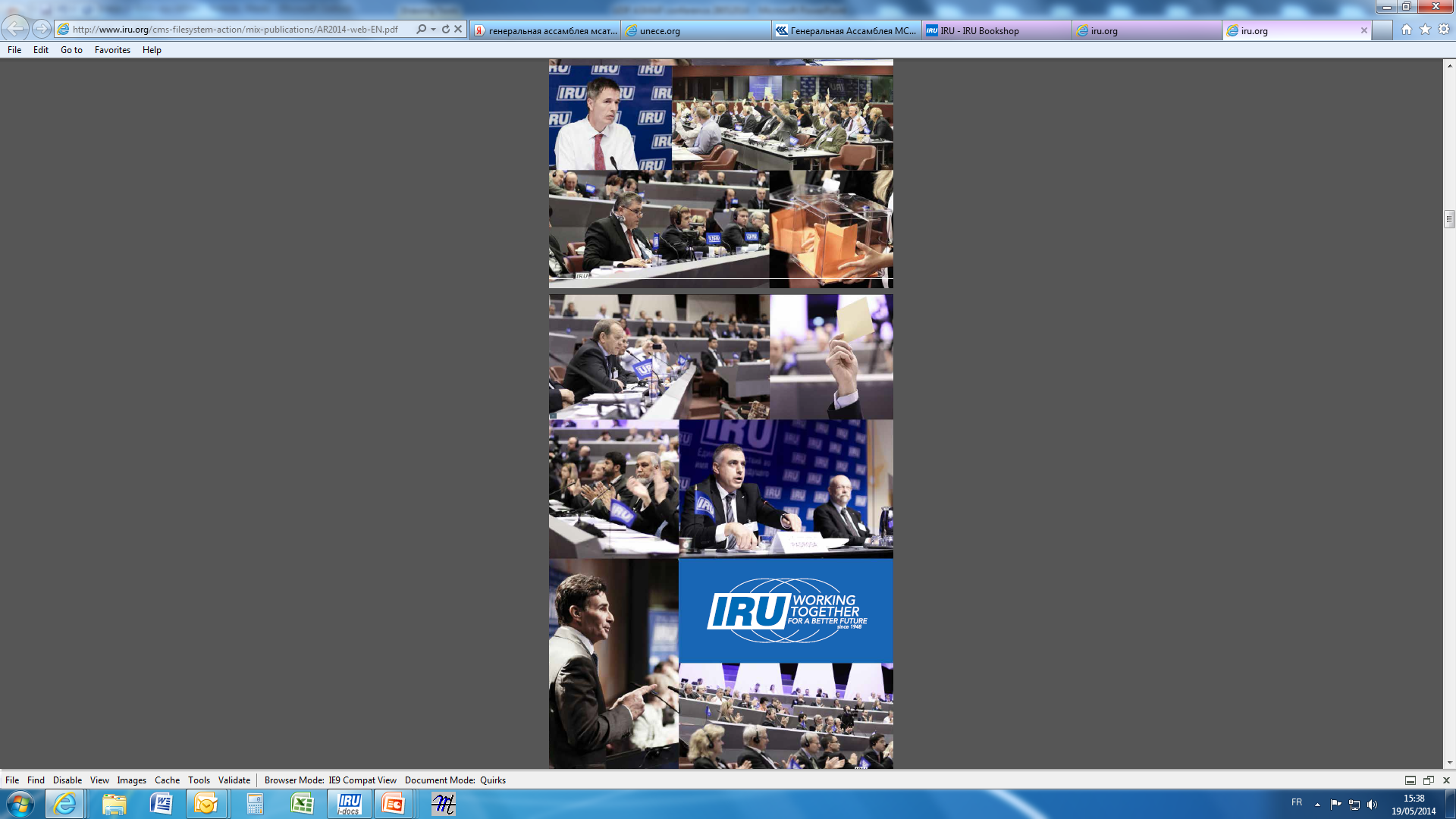 Текущая ситуация
Книжки МДП принимаются на российской границе лишь в Выборгской таможне (МАПП Брусничное и Светогорск), Карельской и Мурманской таможнях, а также на границах Беларуси и Казахстана.   
На сегодняшний день в России зафиксирован спад количества прекращенных операций на 51% 
В среднем спад количества выданных книжек составляет: всеми ассоциациями - на 29%,  АСМАП – на 34%
Спад в российской экономике
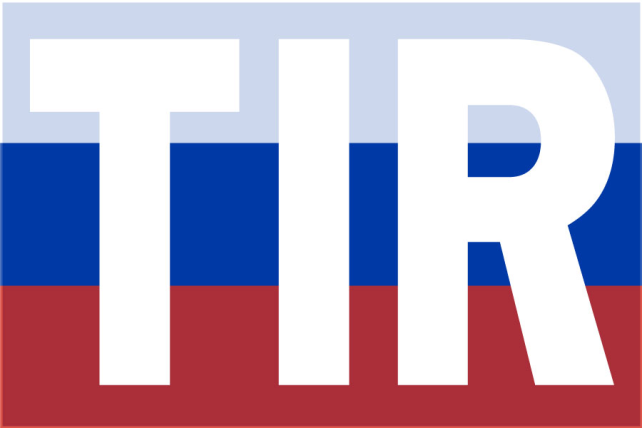 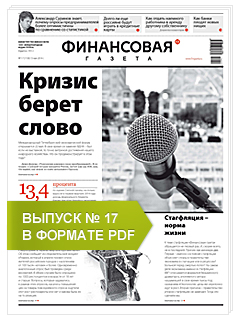 25 апреля 2014 г. – лидеры российского бизнес-сообщества призвали Президента В.Путина обеспечить применение МДП в России
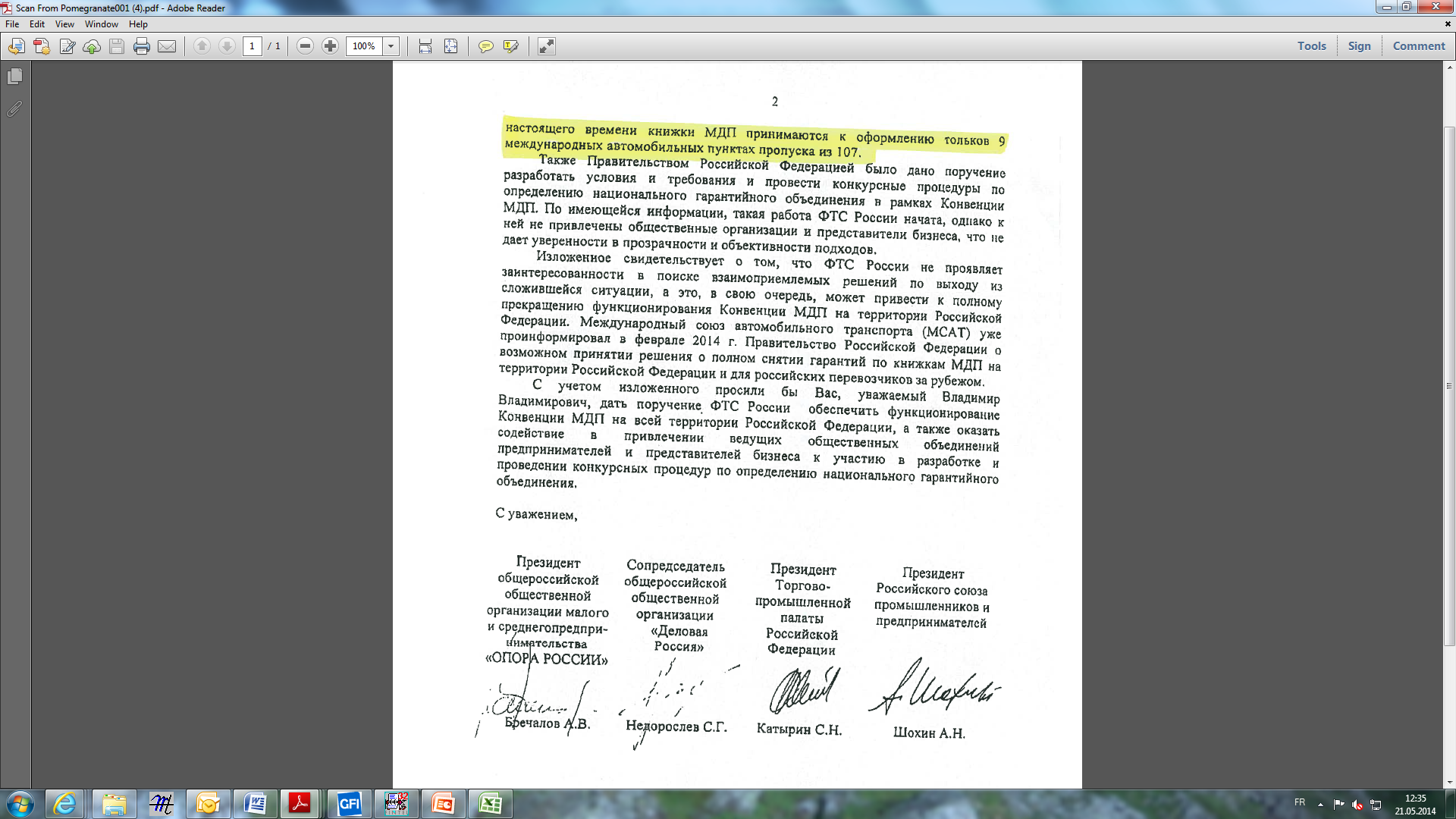 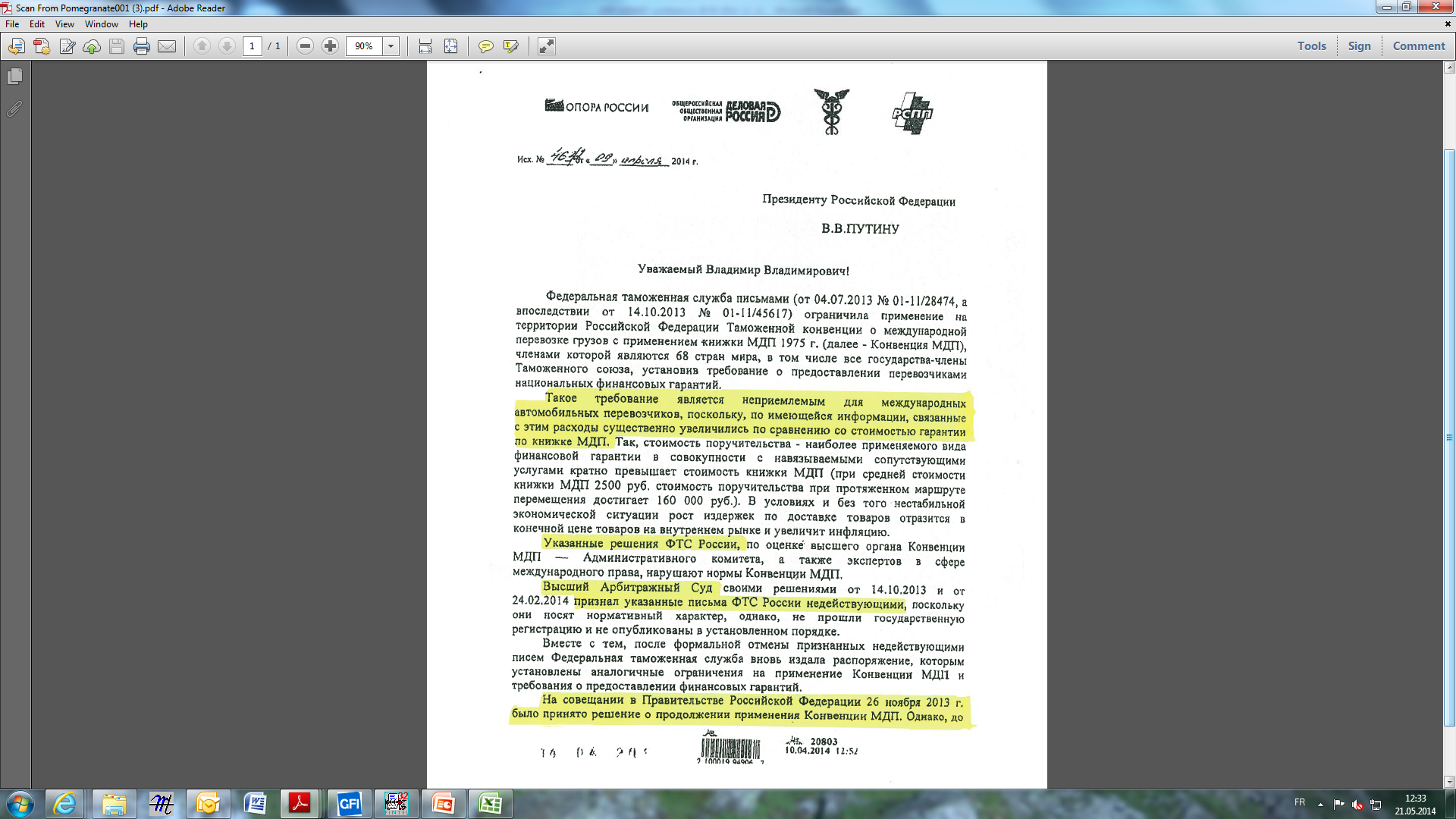 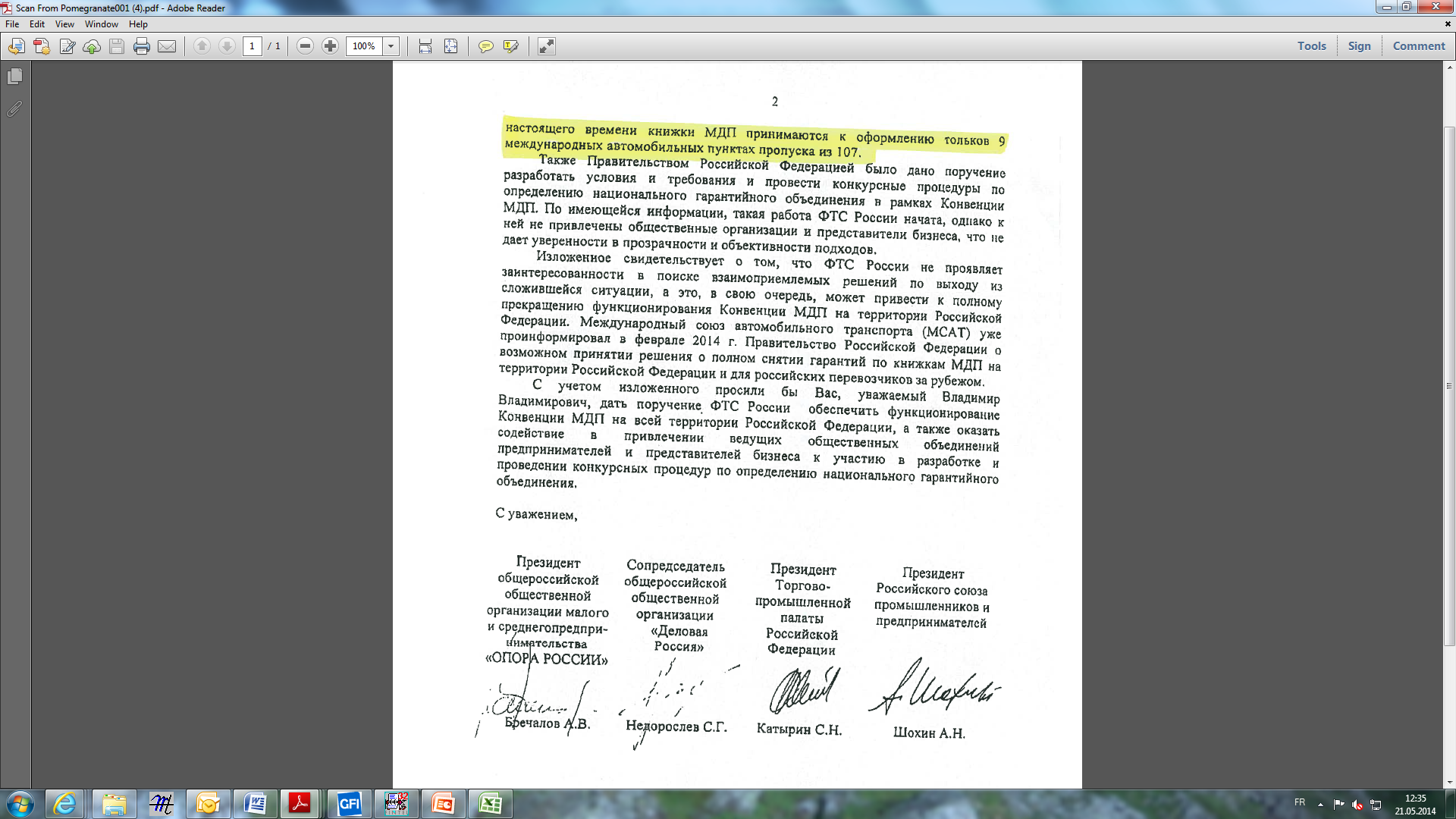 29 апреля 2014 г. – российское Правительство просит ФТС и все министерства ускорить работу над конкурсной процедурой
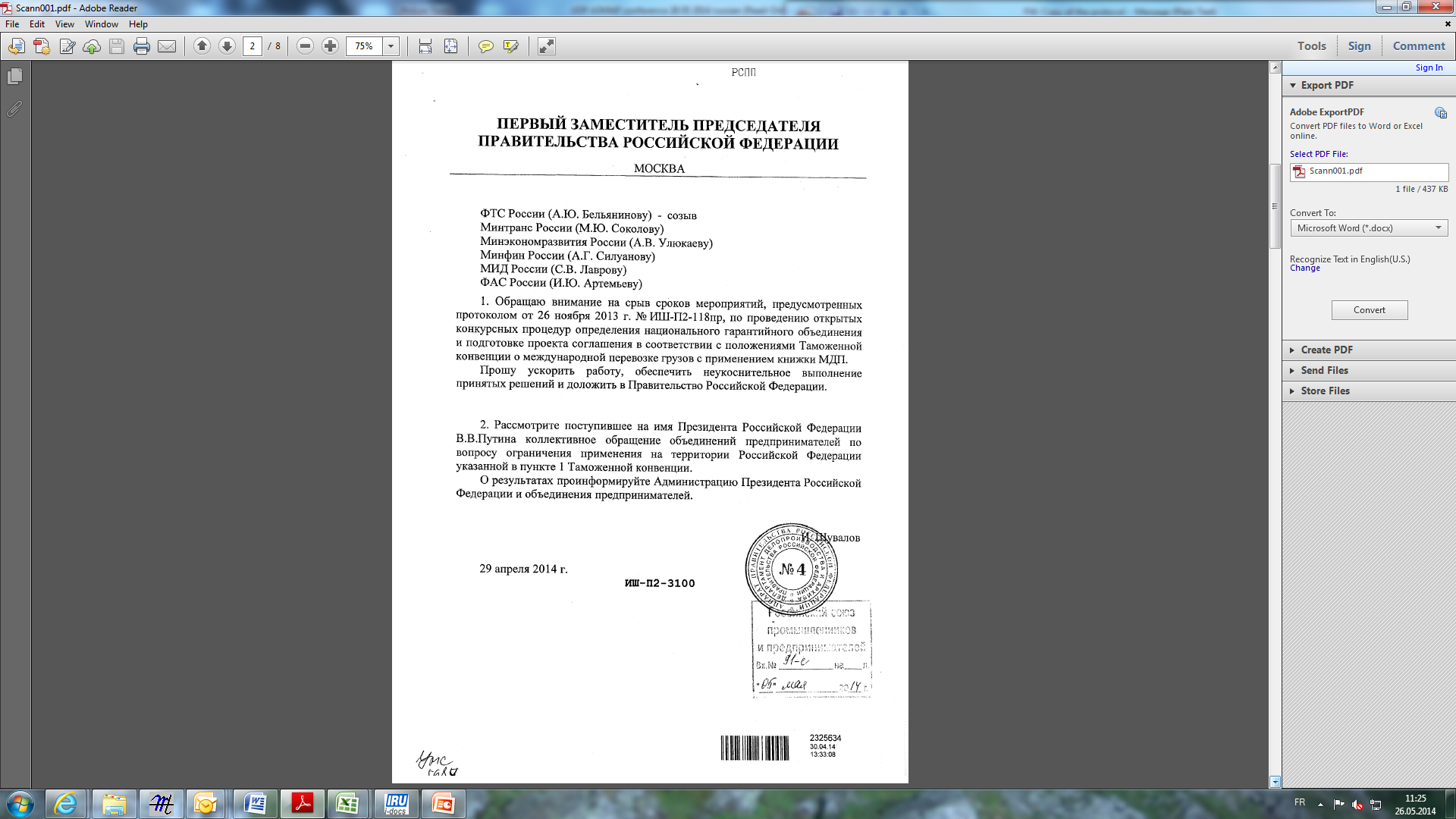 26 Мая 2014 г.  – ВАС выносит третье решение против мер ФТС России
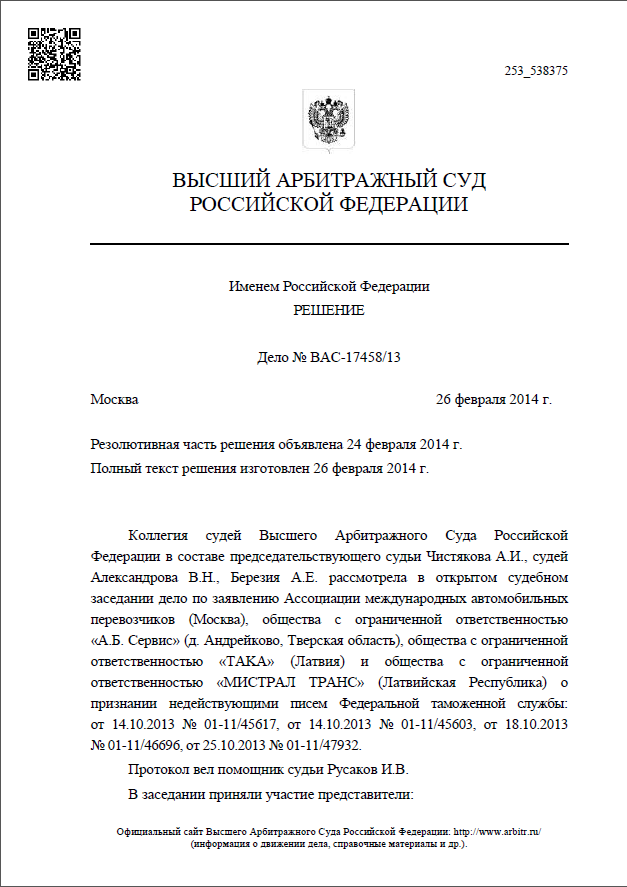 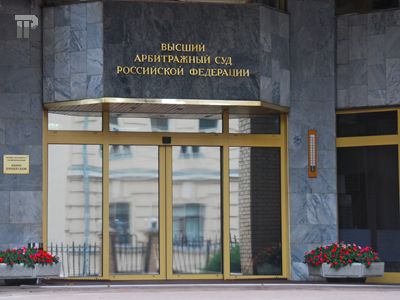 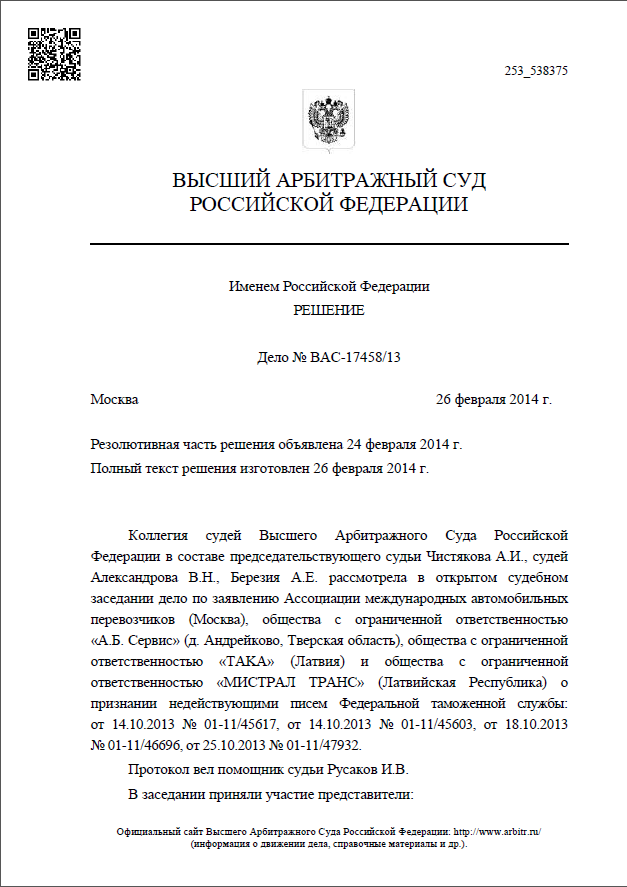 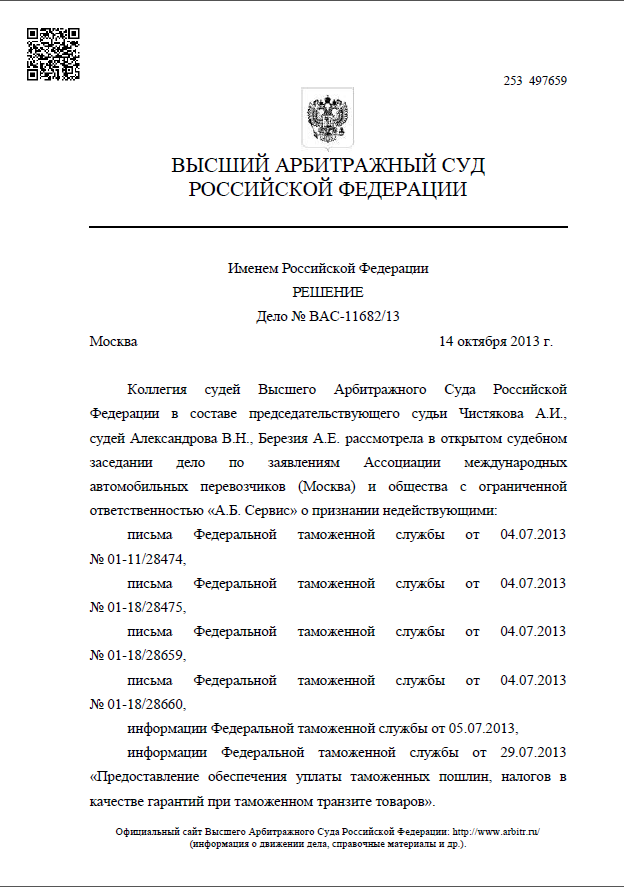 Действия АСМАП по урегулированию ситуации
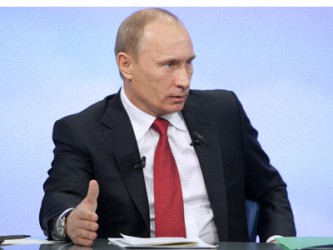 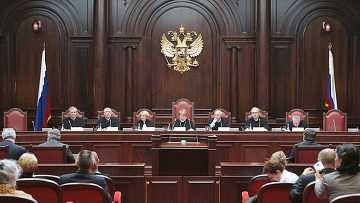 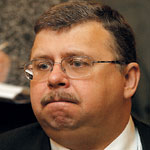 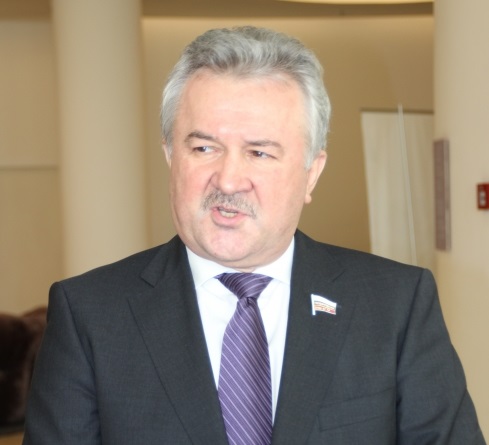 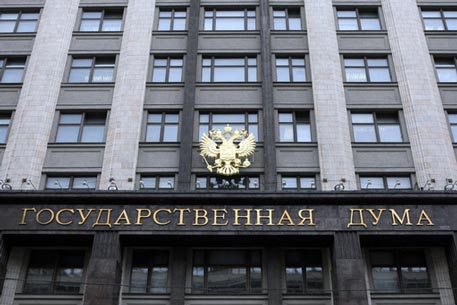 Что же дальше…?
Заседания органов ООН по  МДП, запланированные на 10 – 13 июня 2014 г.

 ECE/TRANS/WP.30/AC.2/118: 

« <…> АС.2 предлагается обсудить ситуацию в Российской Федерации в той мере, насколько это негативно влияет на функционирование международной системы МДП, и дать указания относительно продолжения работы международной системы МДП в период после 1 июля 2014 г.»
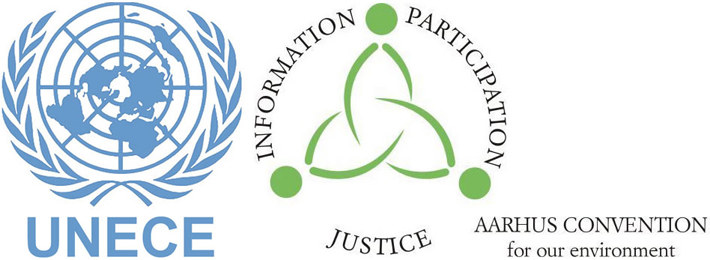 12 июня 2014 г. Президиум МСАТ
пересмотрит развитие событий и даст оценку тому, может ли МСАТ продолжать предоставлять гарантии МДП в России и для российских перевозчиков
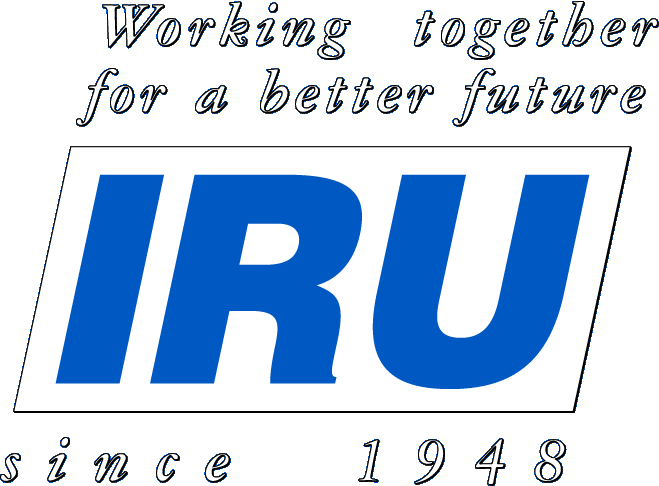 Все заинтересованные стороны должны продолжать прилагать усилия в целях скорейшего получения от ФТС России подтверждения о возобновлении оформления процедуры МДП на всех границах!
На глобальном уровне МДП расширяет свои границы и открывает новые возможности для международной торговли
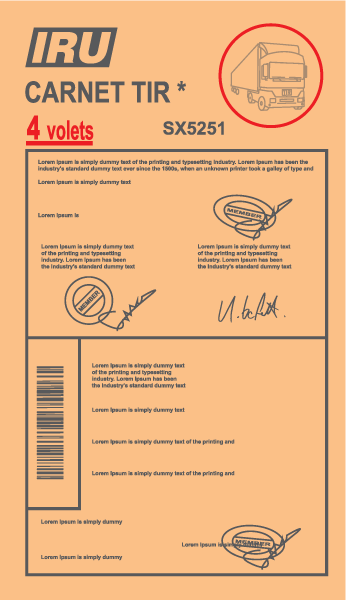 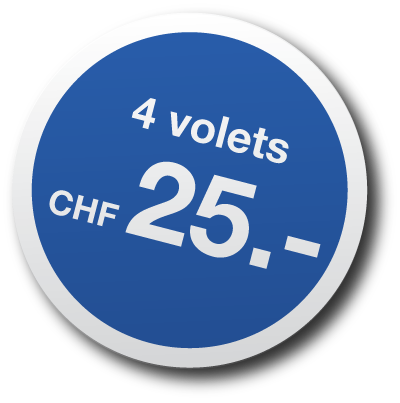 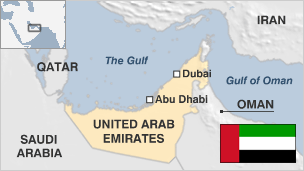 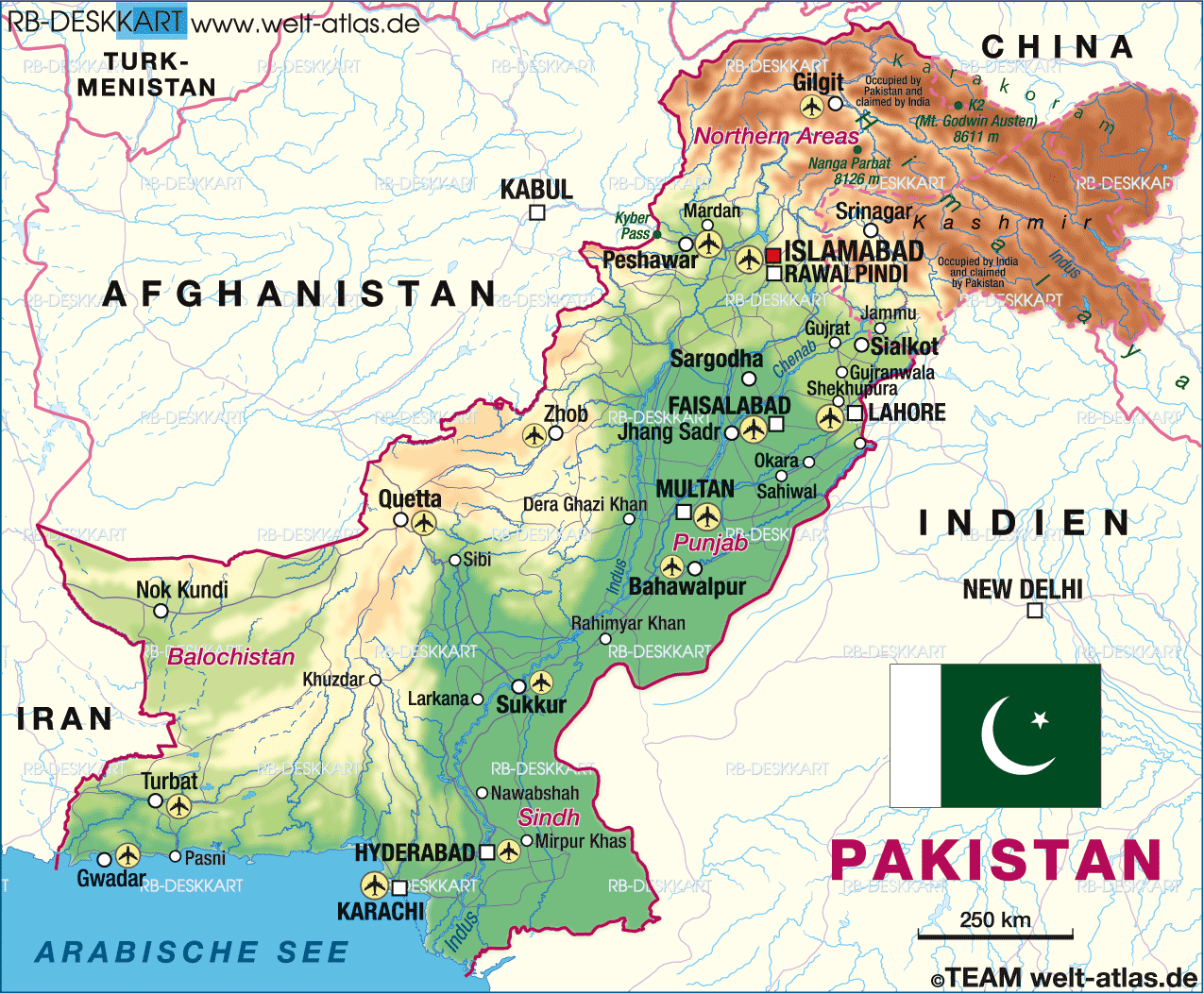 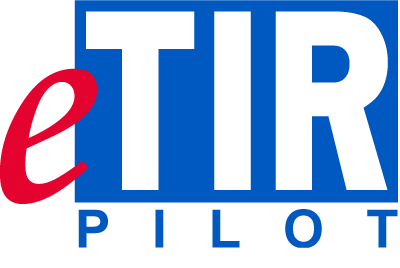